Авторское дидактическое  пособие «Мои любимые сказки».
Воспитатель
СП «Детский сад Солнышко» 
ГБОУ СОШ им. Н.С. Доровского с. Подбельск
Панасенко М.А.
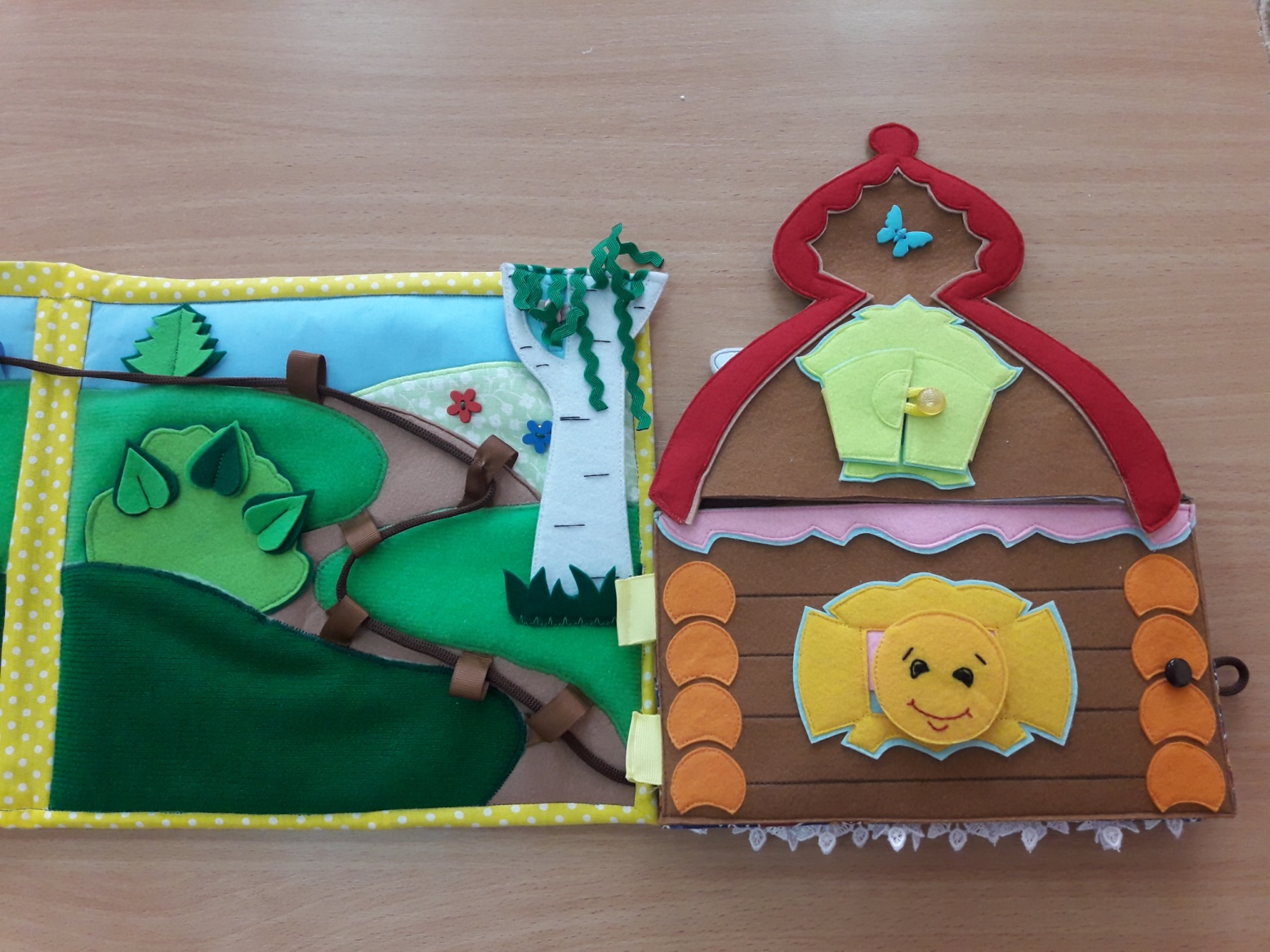 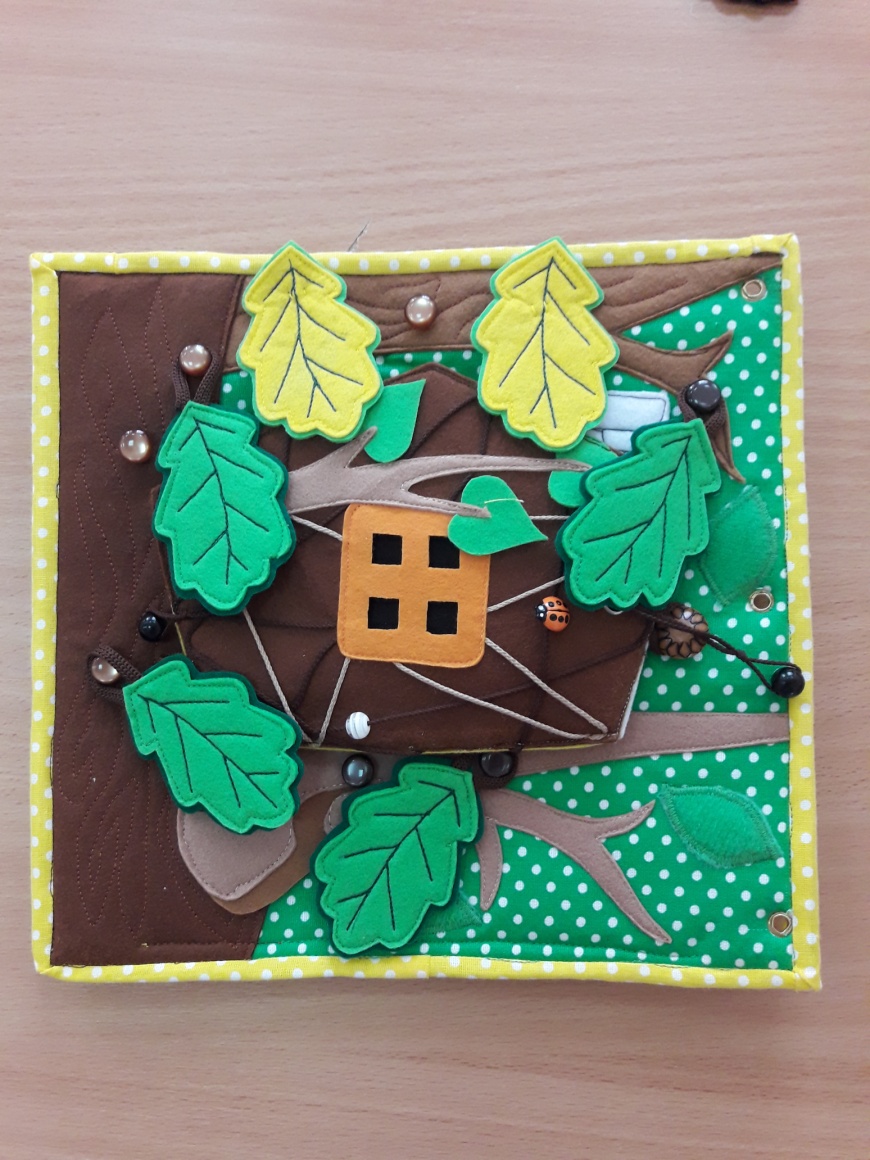 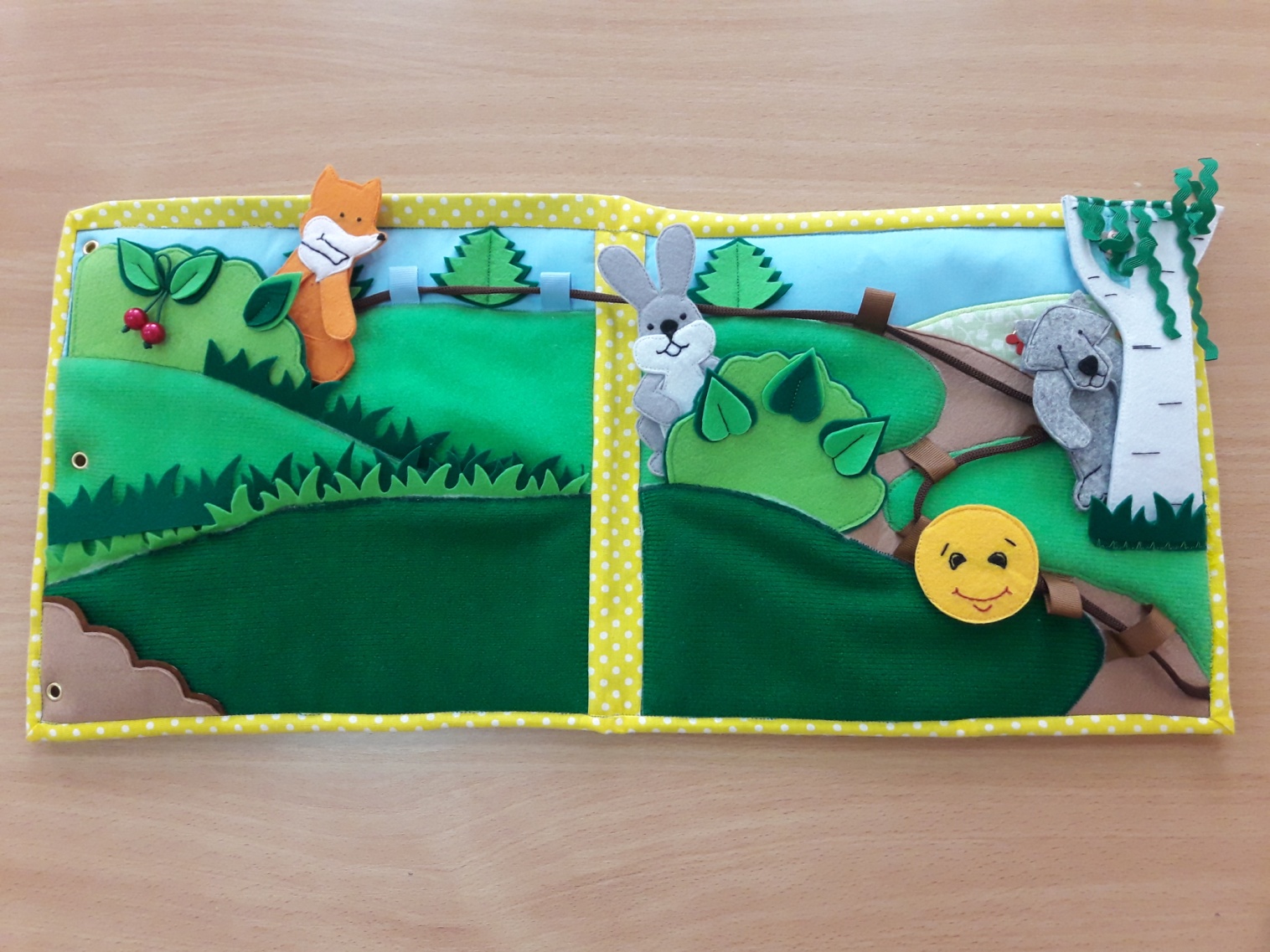 Требования ФГОС:

    п. 3.3.4. Развивающая предметно - пространственная среда должна быть содержательно – насыщенной, трансформируемой, полифункциональной, вариативной, доступной и безопасной.
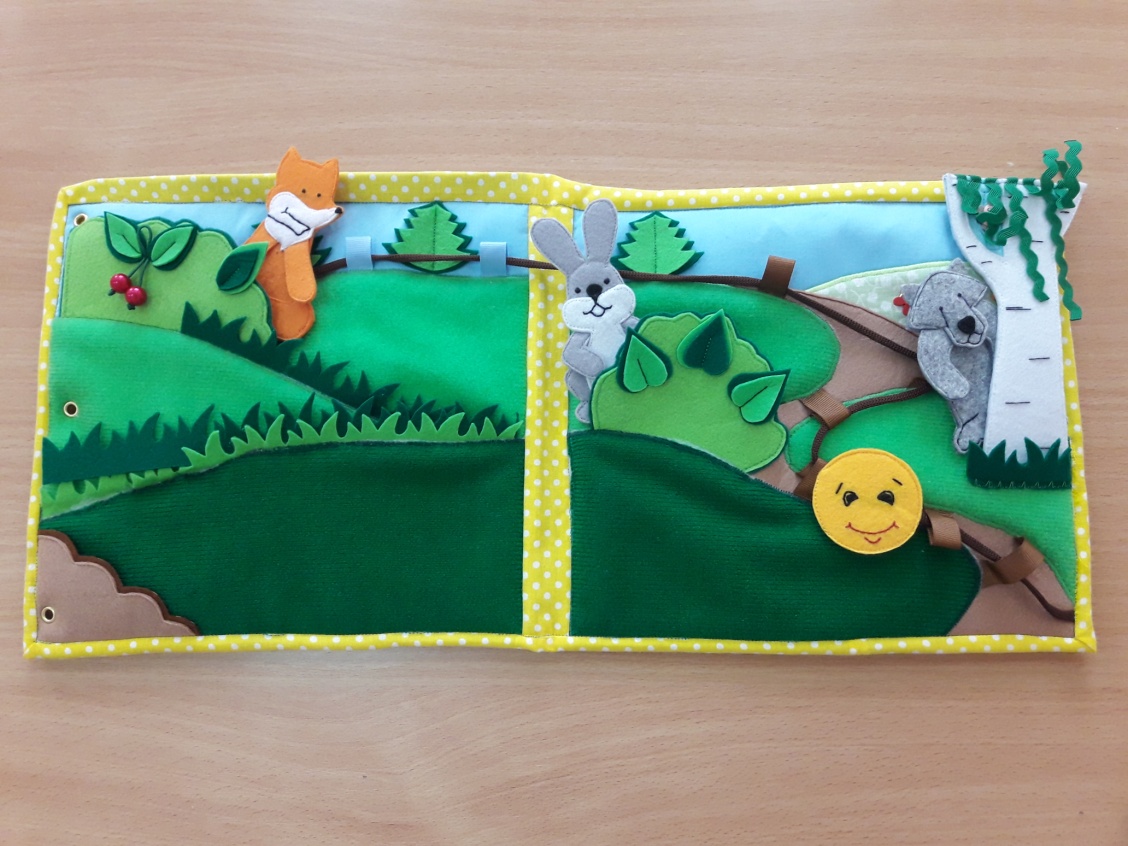 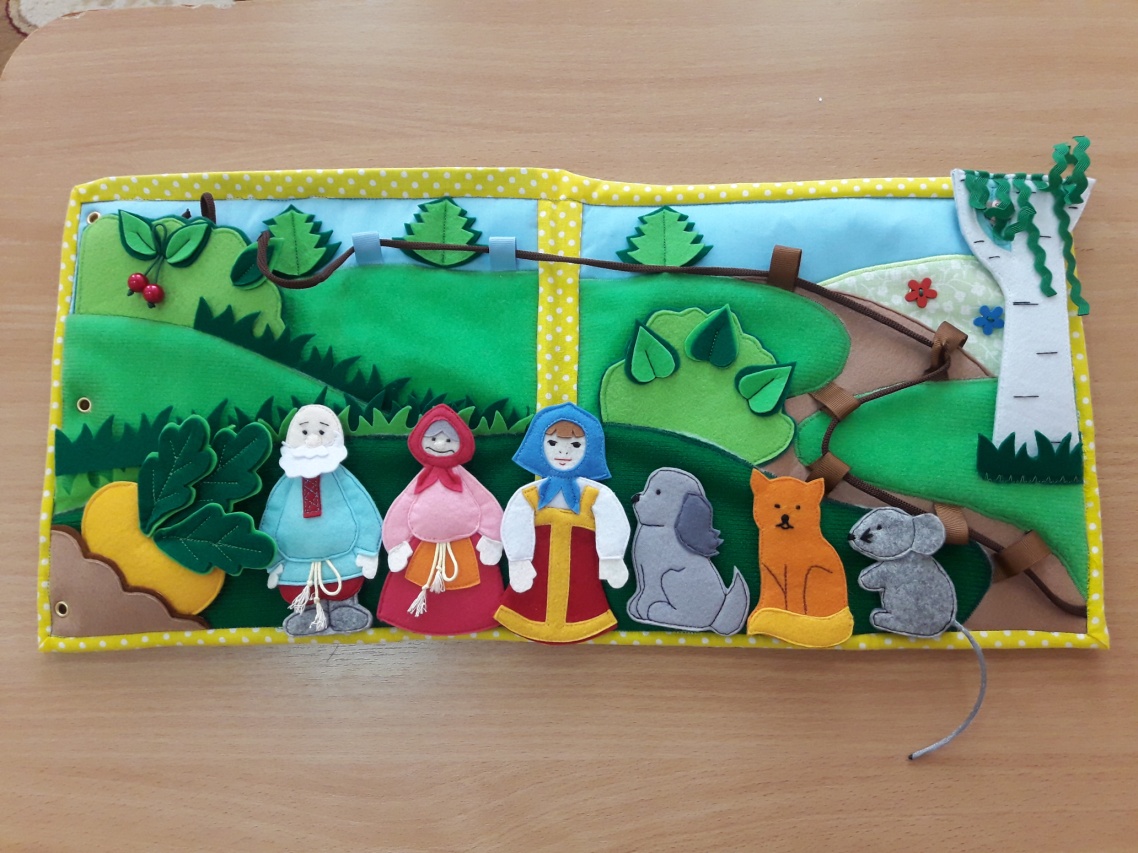 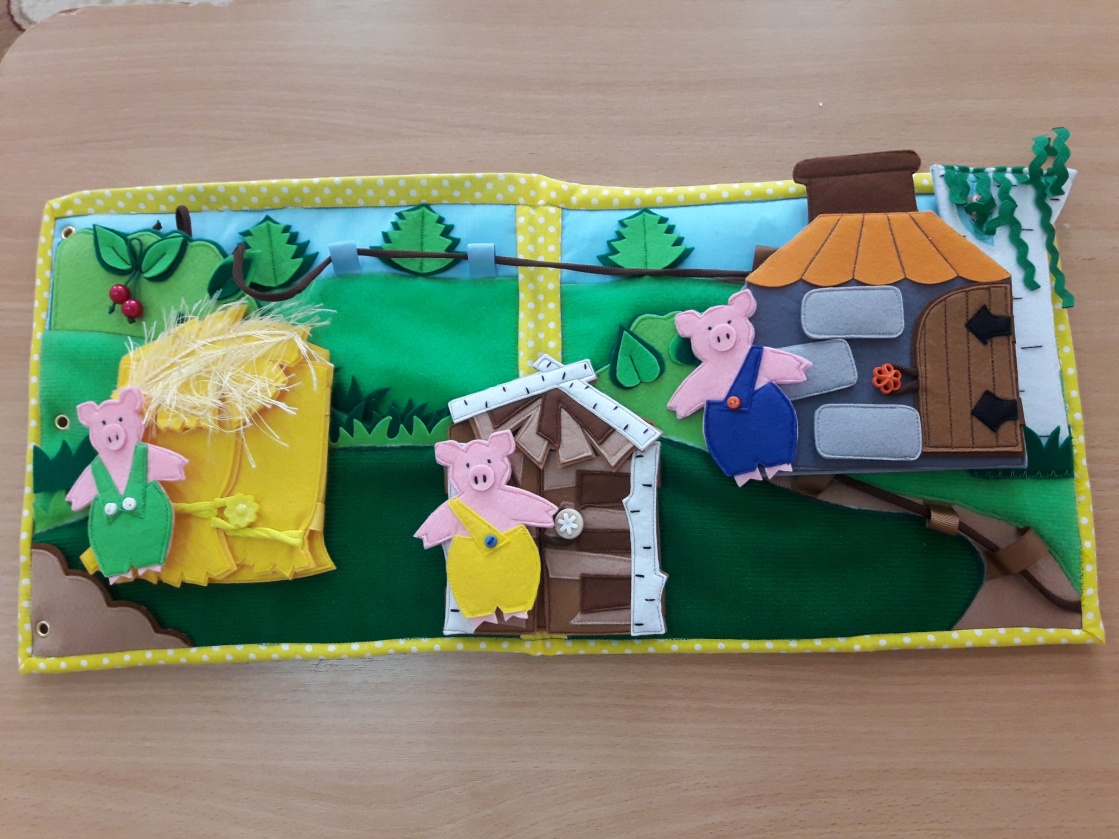 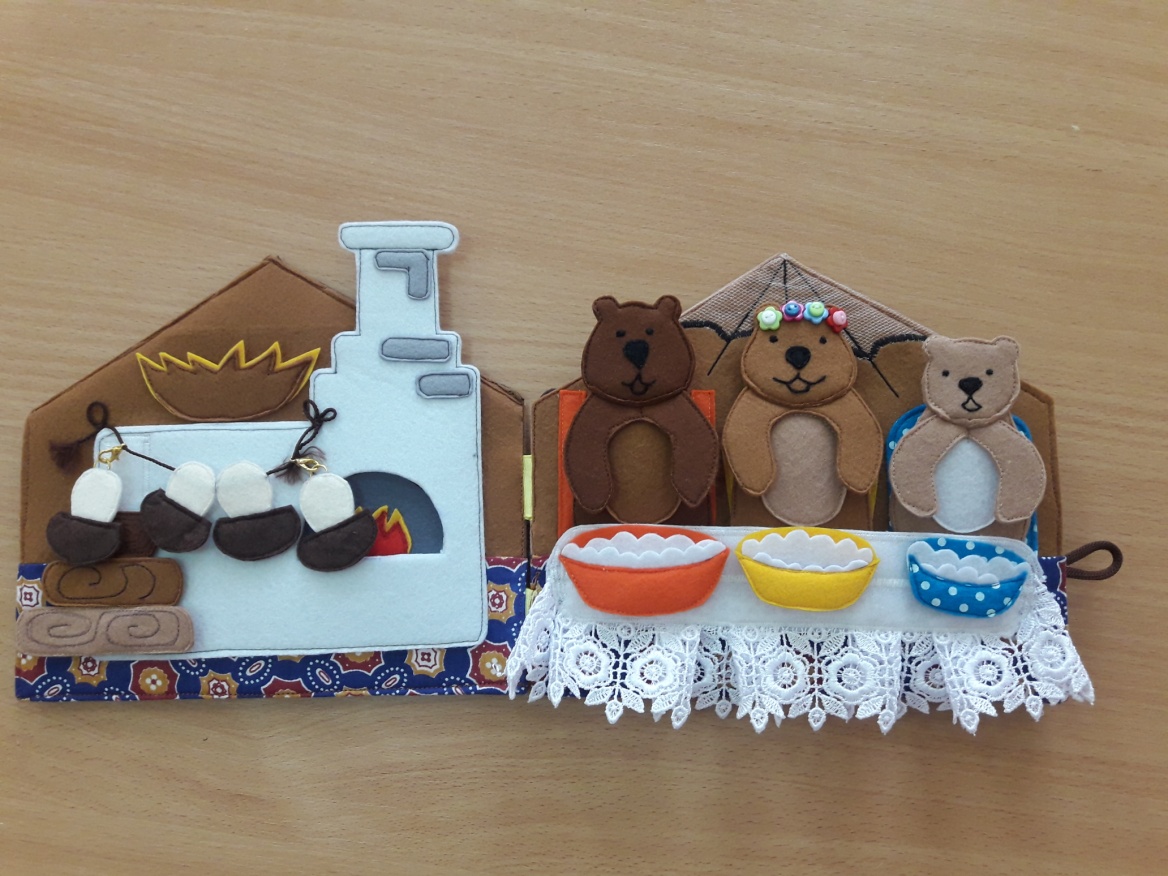 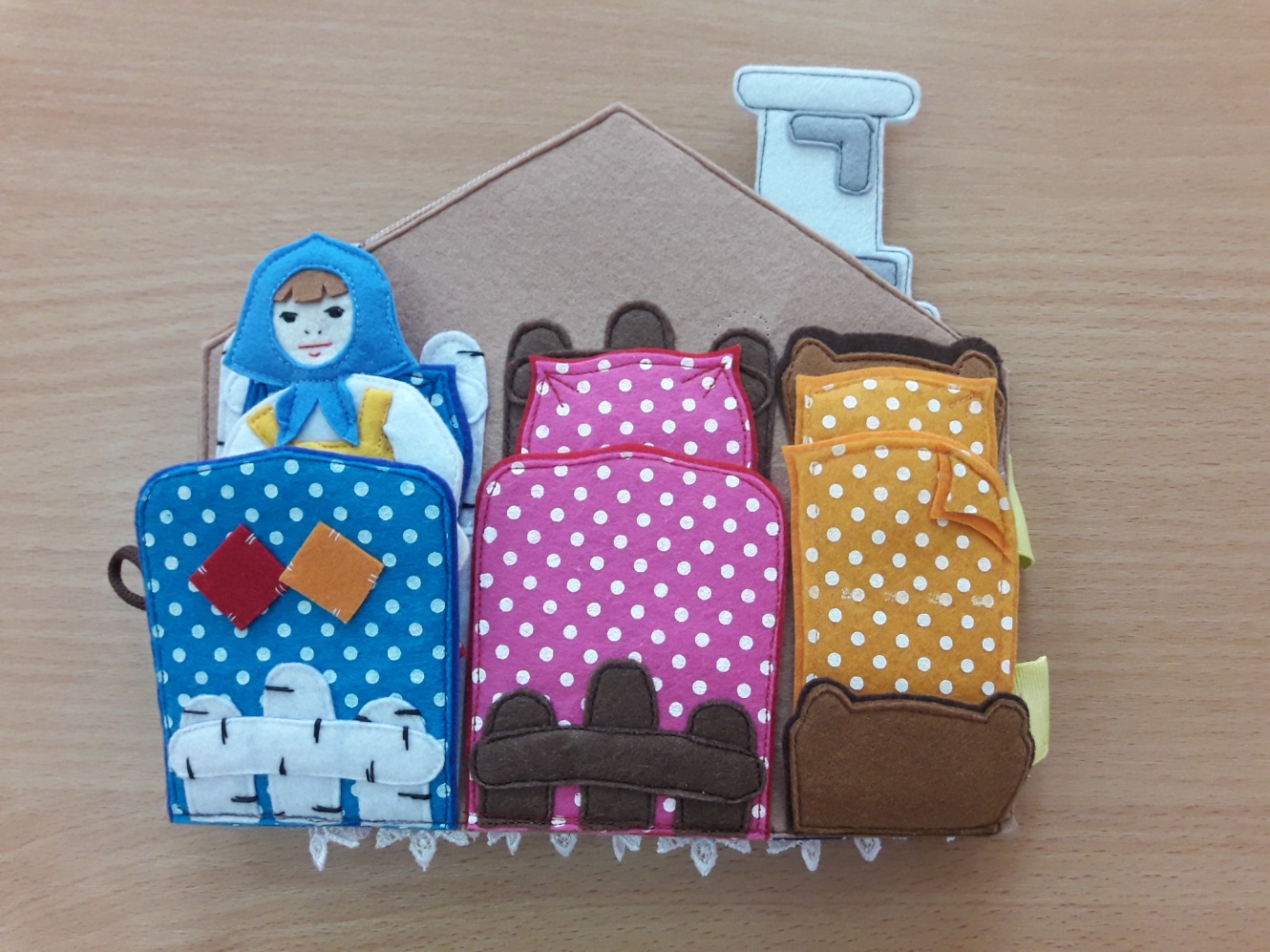 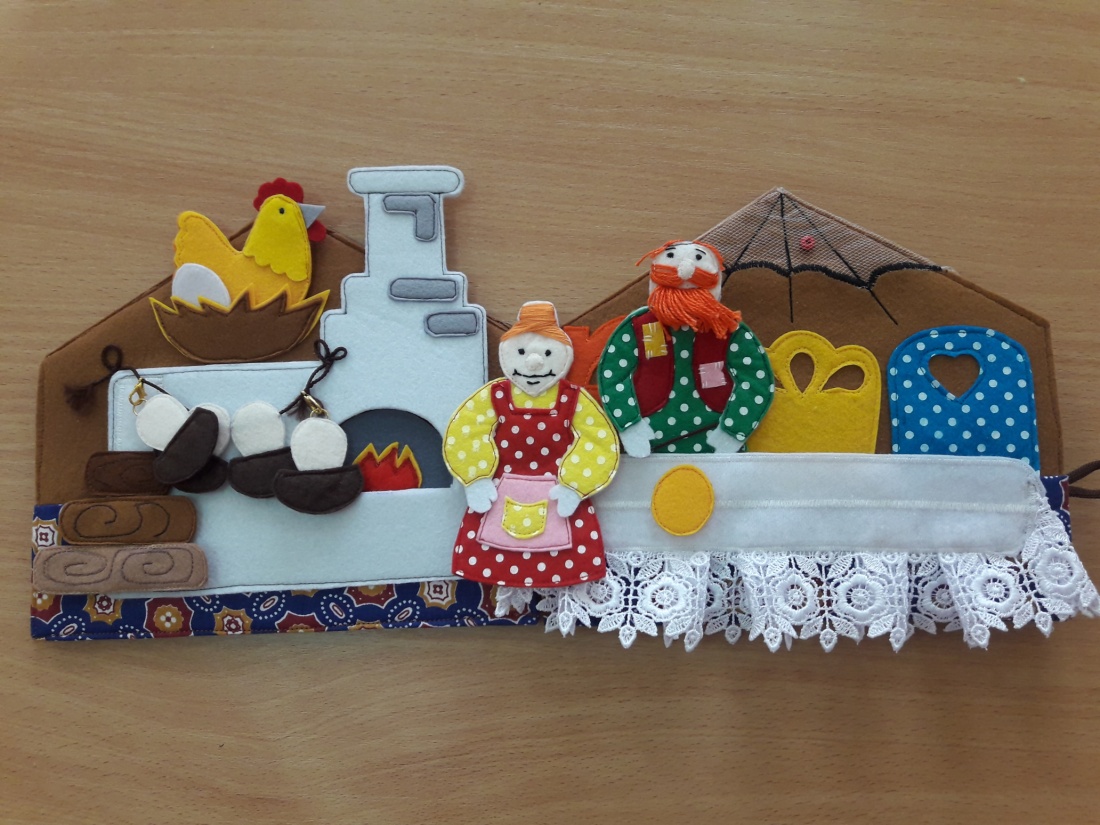 - формирование процессов восприятия, внимания и памяти, используя все анализаторы;
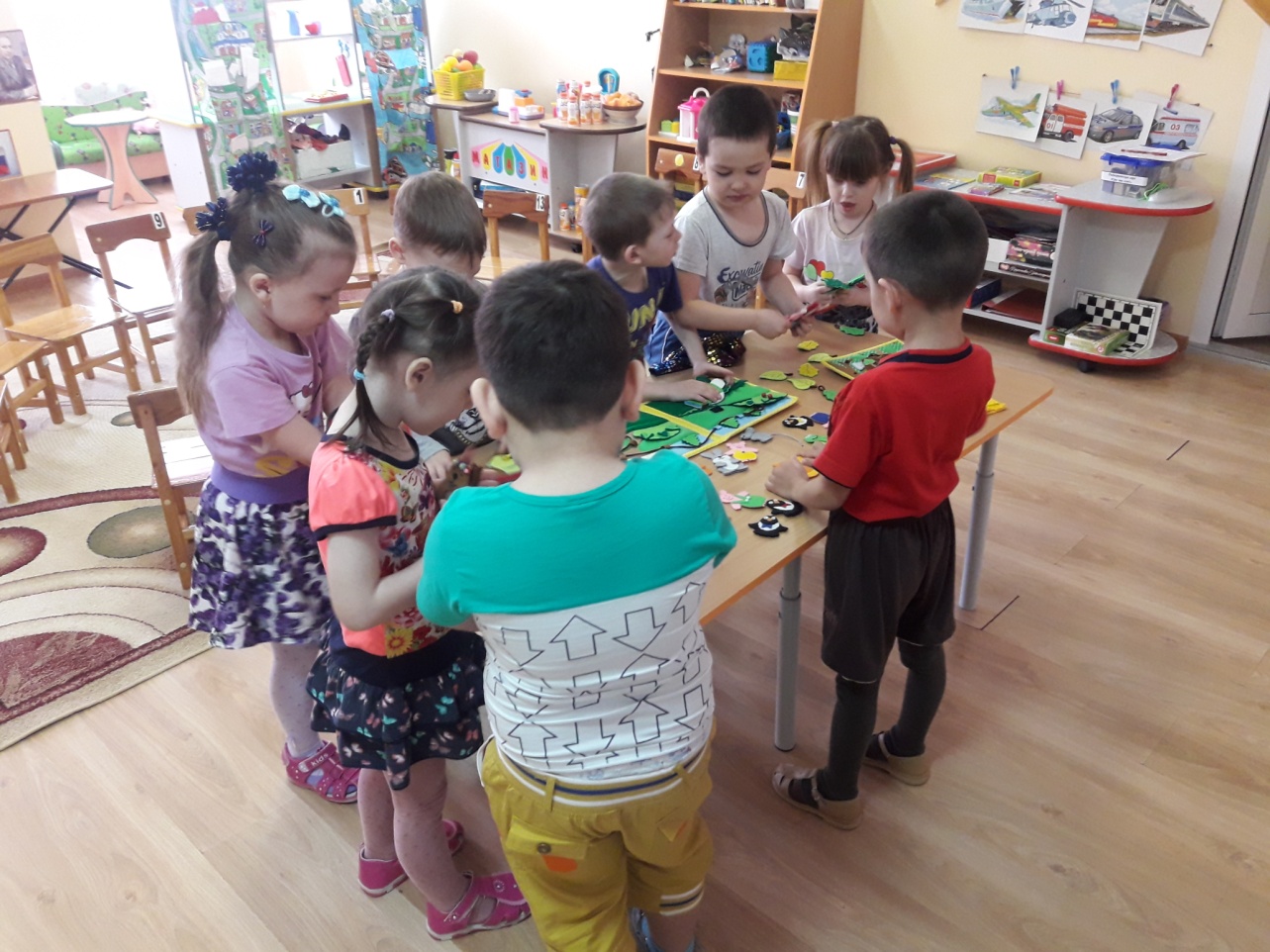 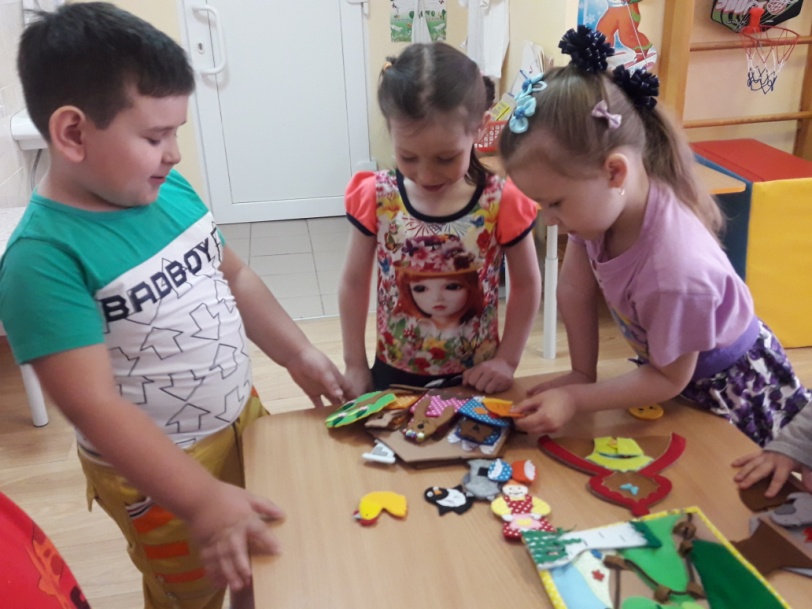 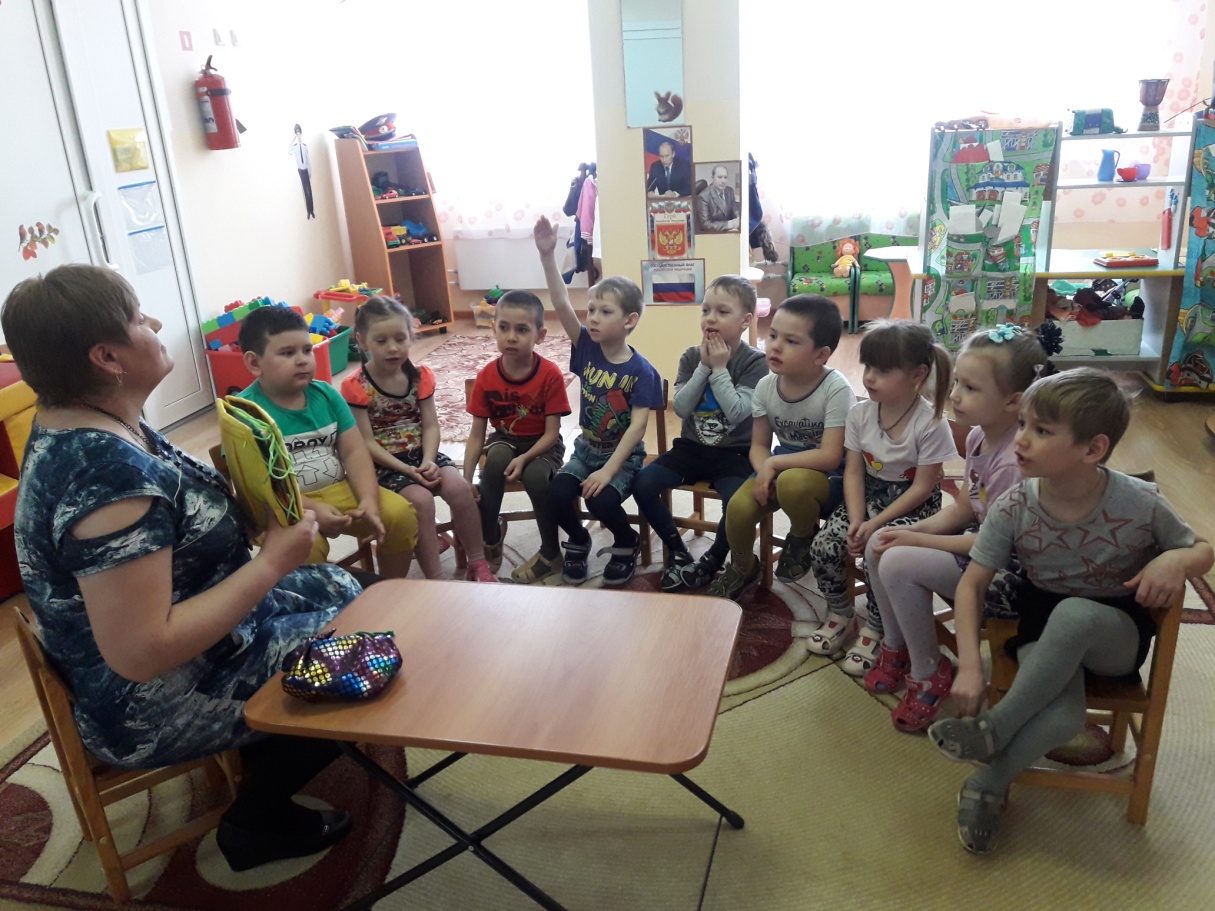 развитие зрительно - двигательной координации, мелкой моторики пальцев рук,  тактильного восприятия;
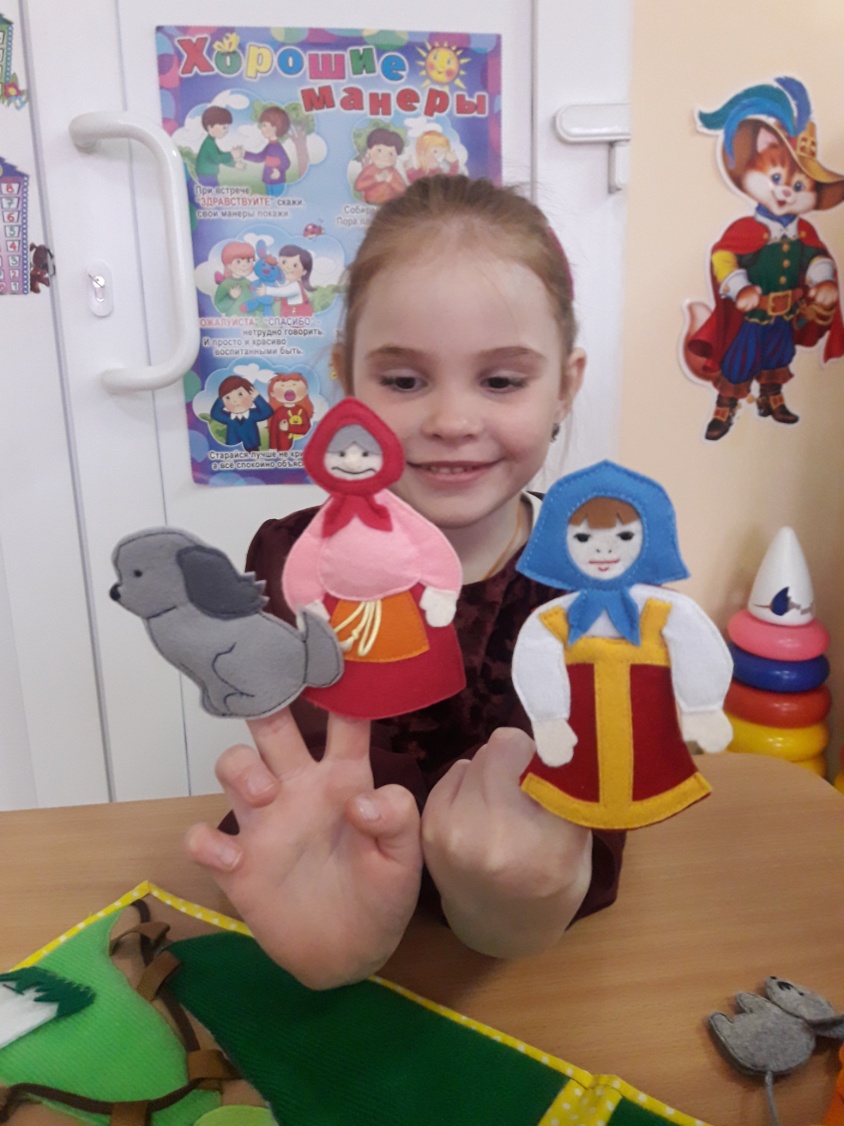 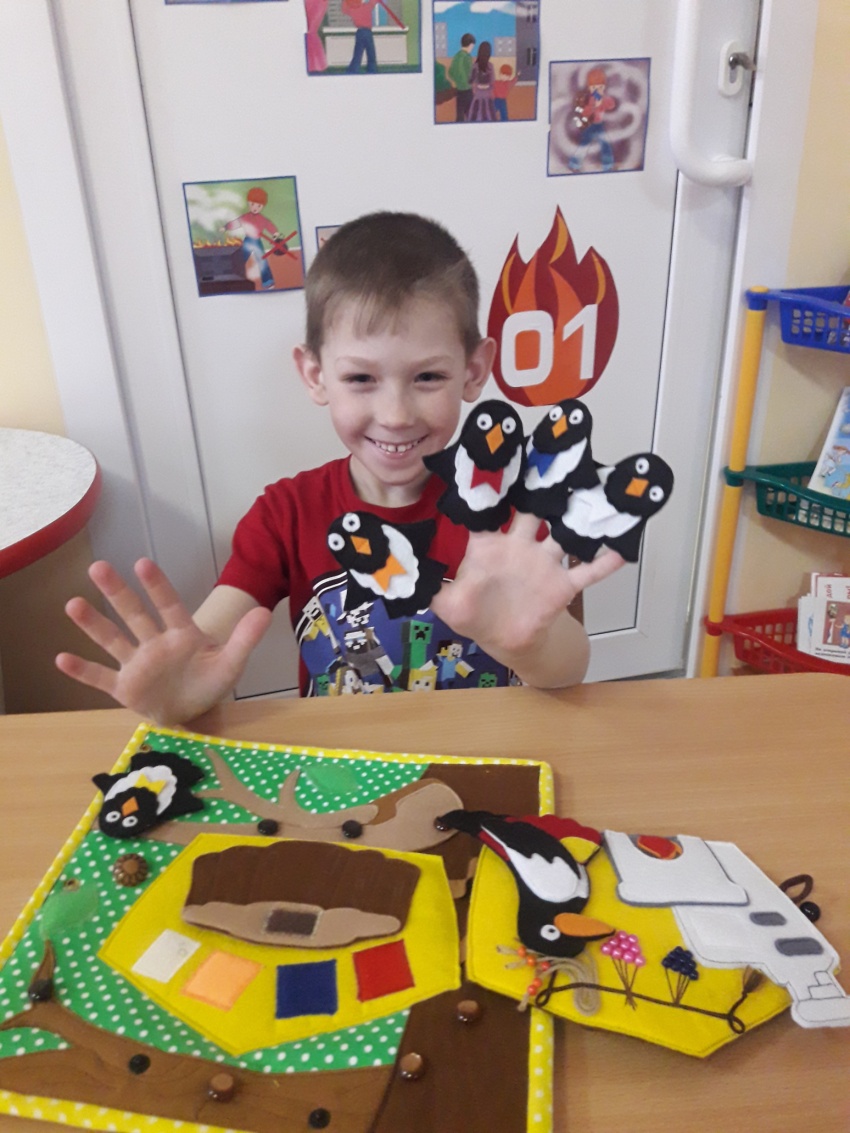 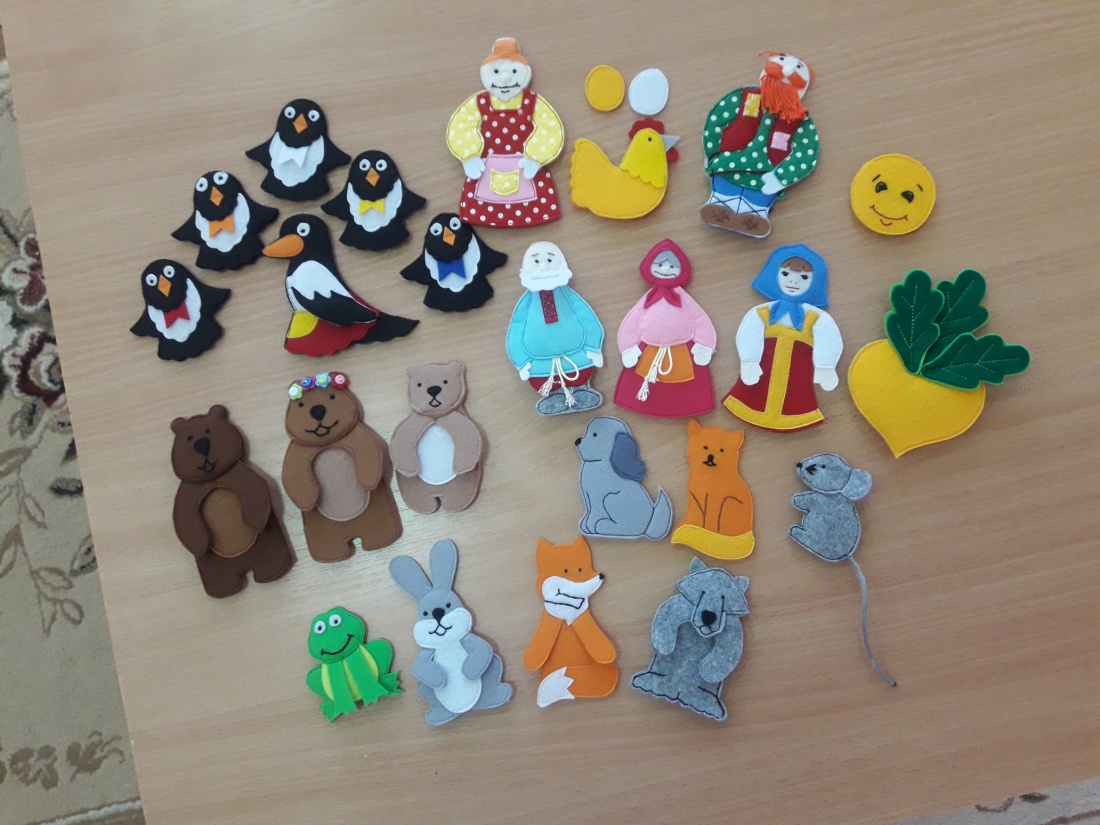 - формирование положительных взаимоотношений между детьми в процессе совместной деятельности;
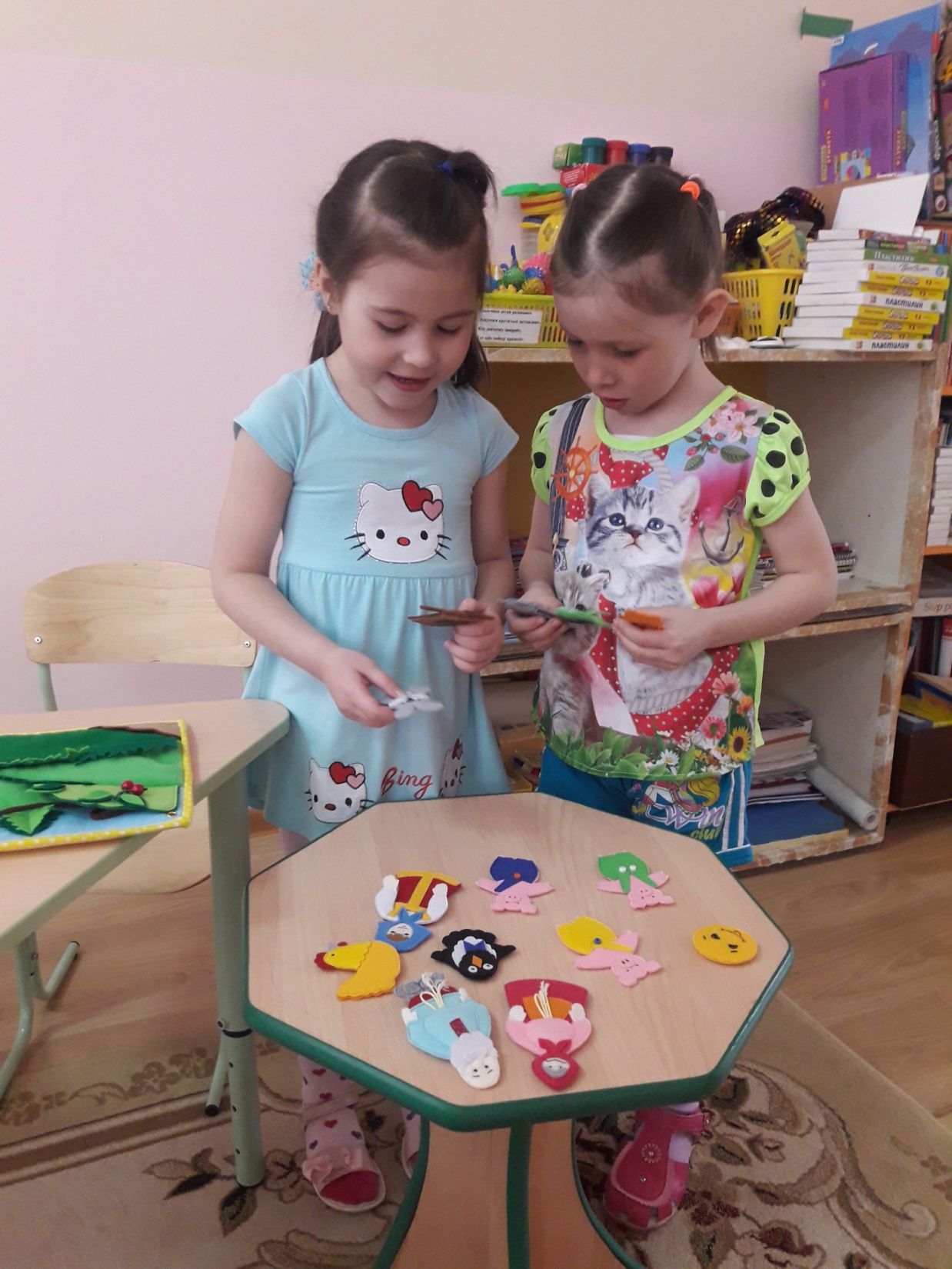 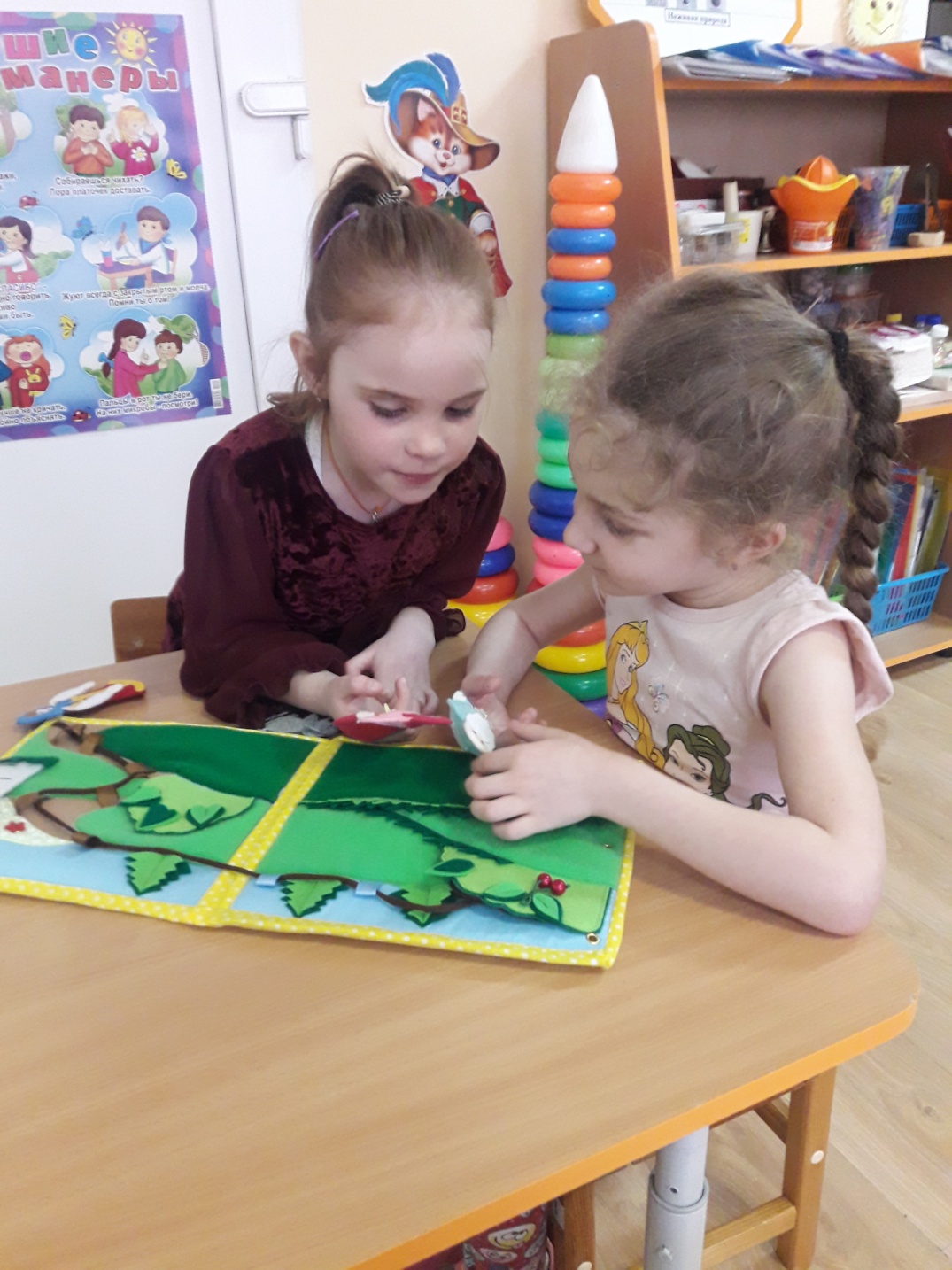 совершенствование умения детей самостоятельно пересказывать и инсценировать сказки, побуждать к творческому использованию литературного материала, собственному сочинению; 
Речевые игры:
Изменение сюжета сказки путём ввода
 нового героя;
Пересказ по цепочке. 
Самостоятельное составление рассказа 
о любимом герое; 
Придумывание нового названия сказки;  
Использовали приём «волшебной палочки», 
дети начинали вызволять героев из беды. 
Беседы «Какие сказки я знаю», «Моя любимая сказка», 
«Кто живет в лесу», «Что такое сказка?»
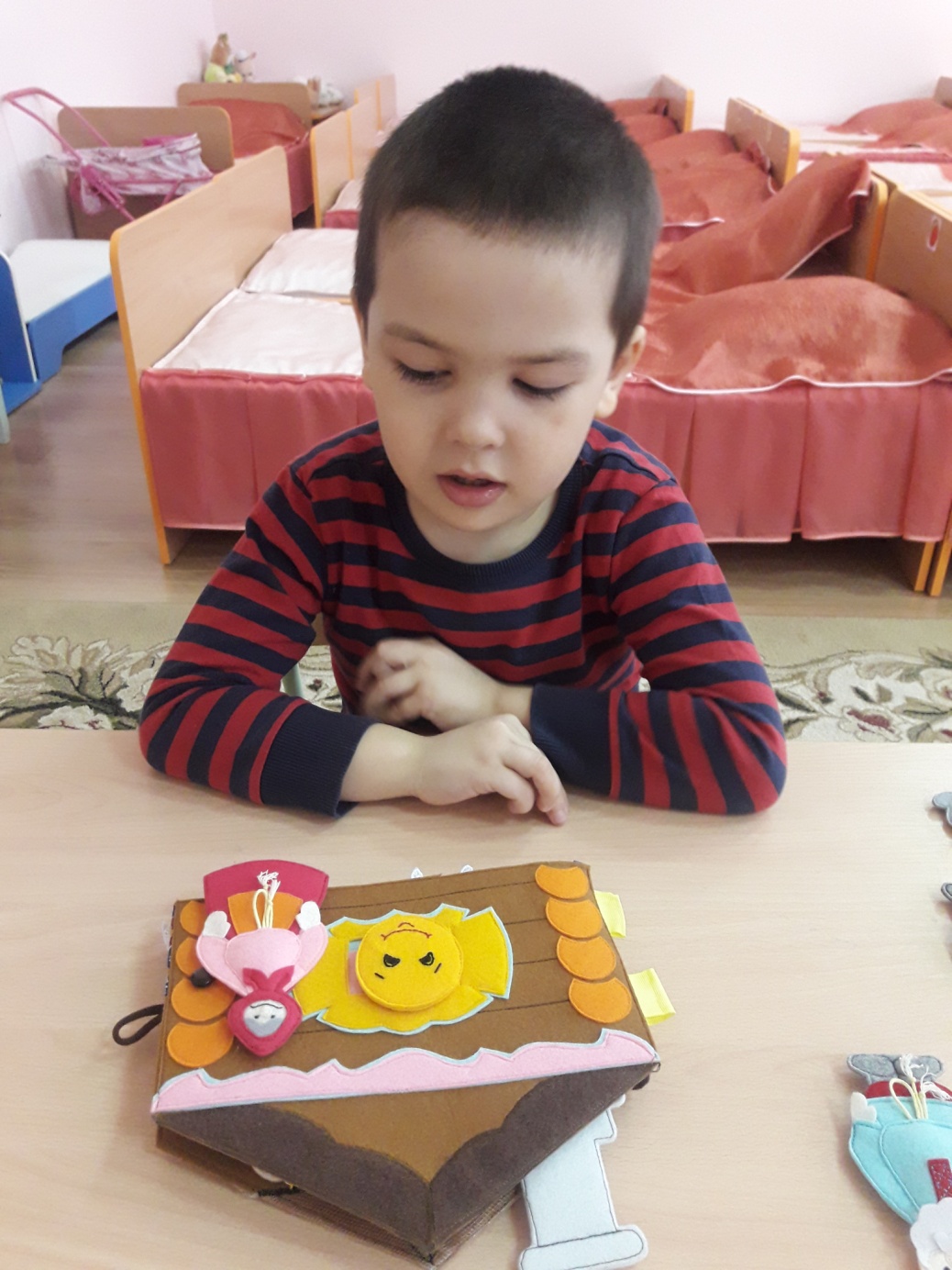 обогащение словаря: образных выражений, сравнений, эпитетов, синонимов, антонимов и пр.; 
Речевые игры:
«От каждого по словечку», 
«Найдем ласковые, красивые, грустные, 
сказочные слова», 
«Какой, какая, какое?», 
«Хорошо – плохо», 
«Кто где спрятался?»
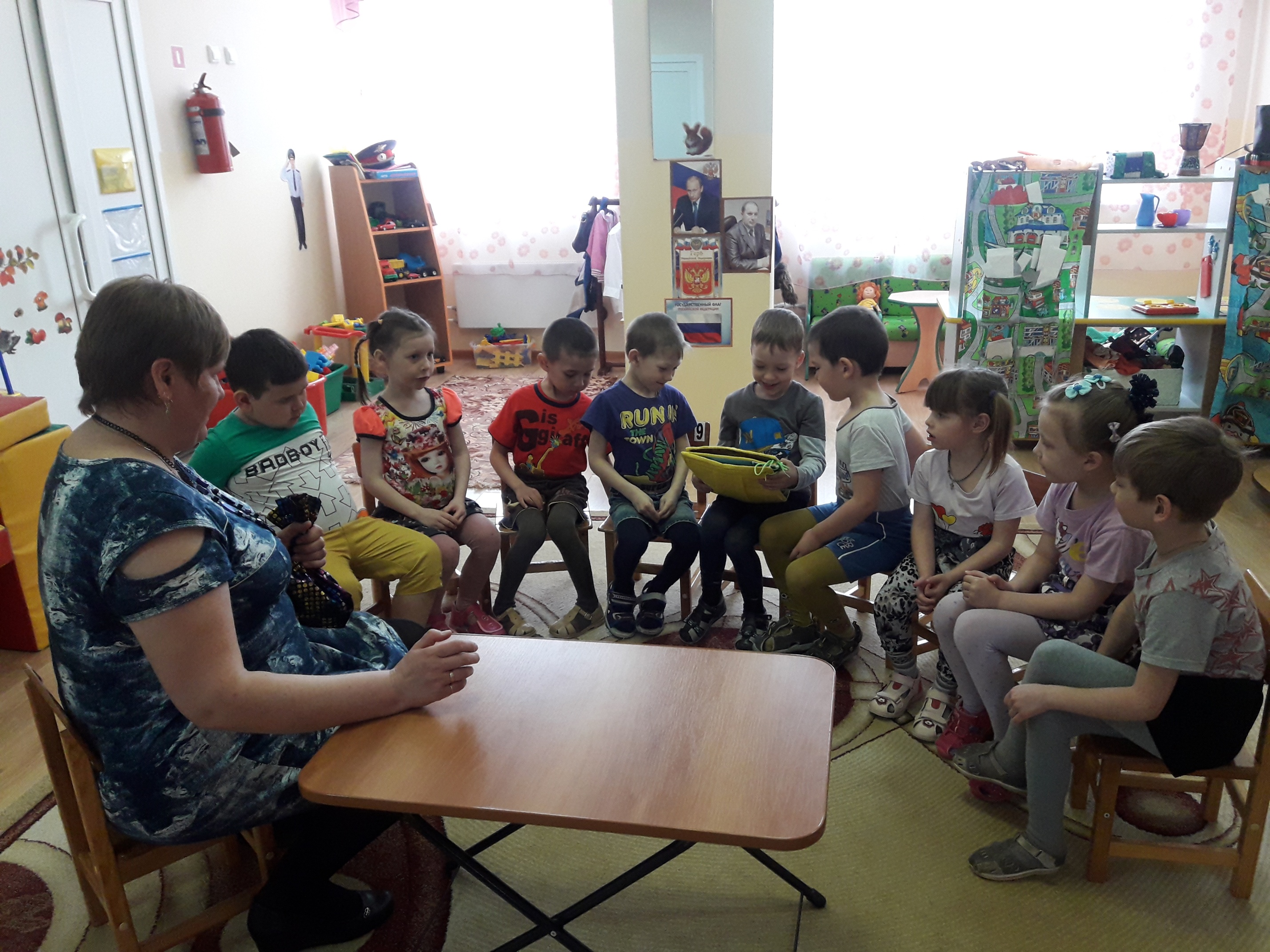 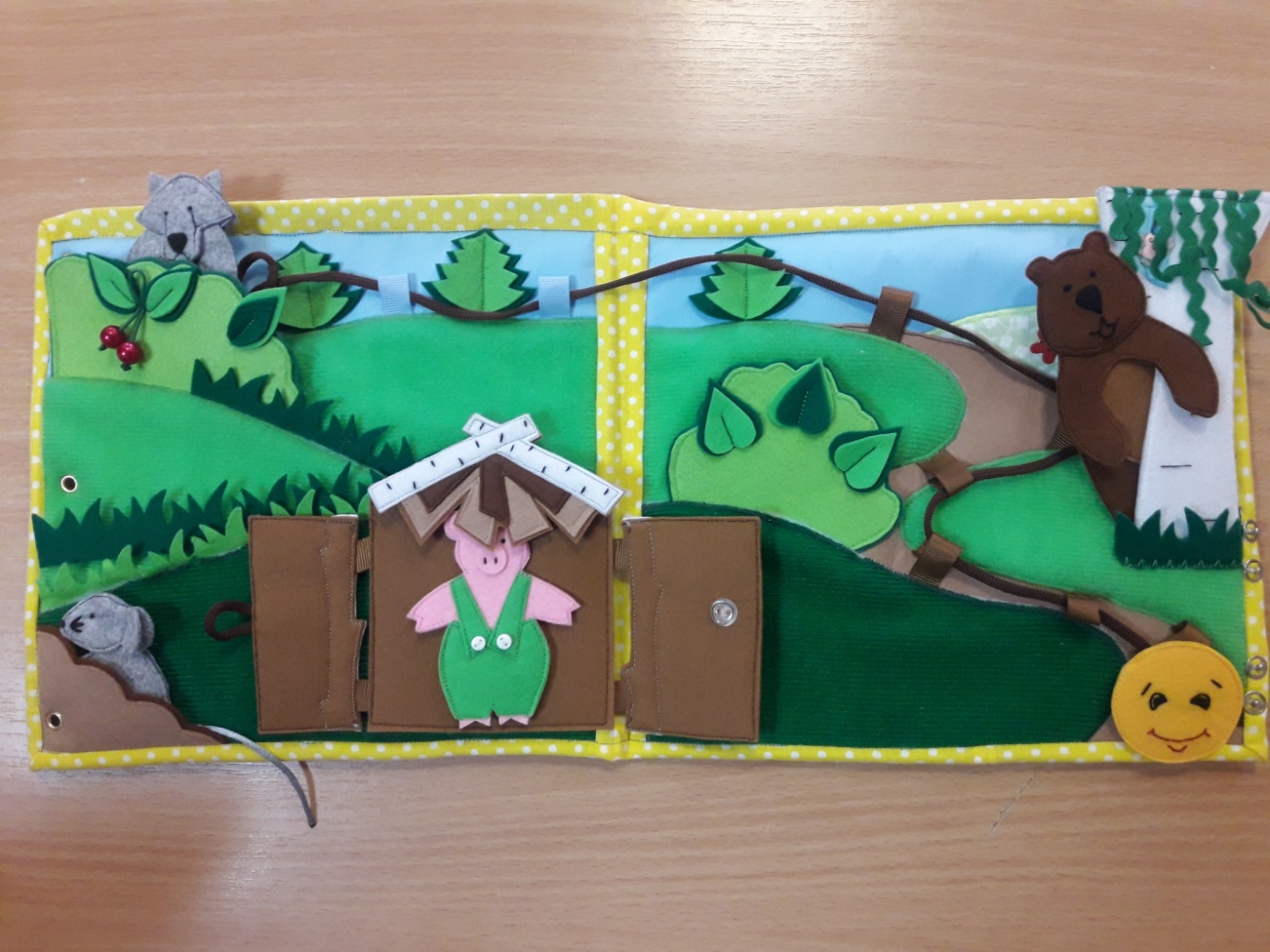 - развитие грамматически правильной связной речи.
содействие развитию монологической и диалогической речи;
Дидактические  игры:
«Угадай, из какой сказки», 
«Найди ошибку»; 
«Разложи по порядку»; 
«Что пропустили», 
«Кто в теремочке живет?» 
«Из какой сказки?» 
«Что изменилось» 
«Расскажем сказку по цепочке»
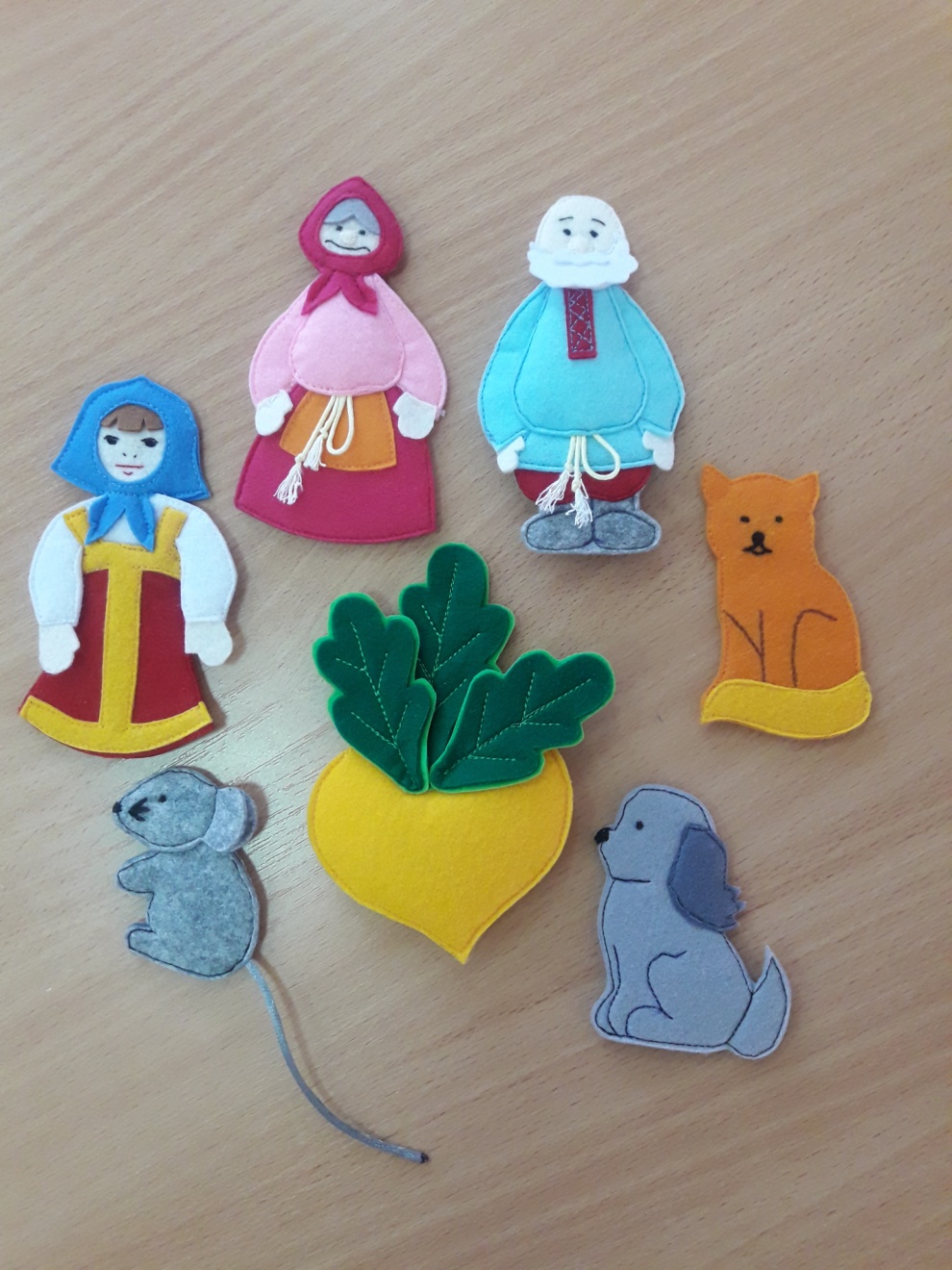 овладение выразительными средствами общения: словесными (регулированием темпа, громкости, произнесения, интонации и др.) и невербальными (мимикой, пантомимикой, позами, жестами).
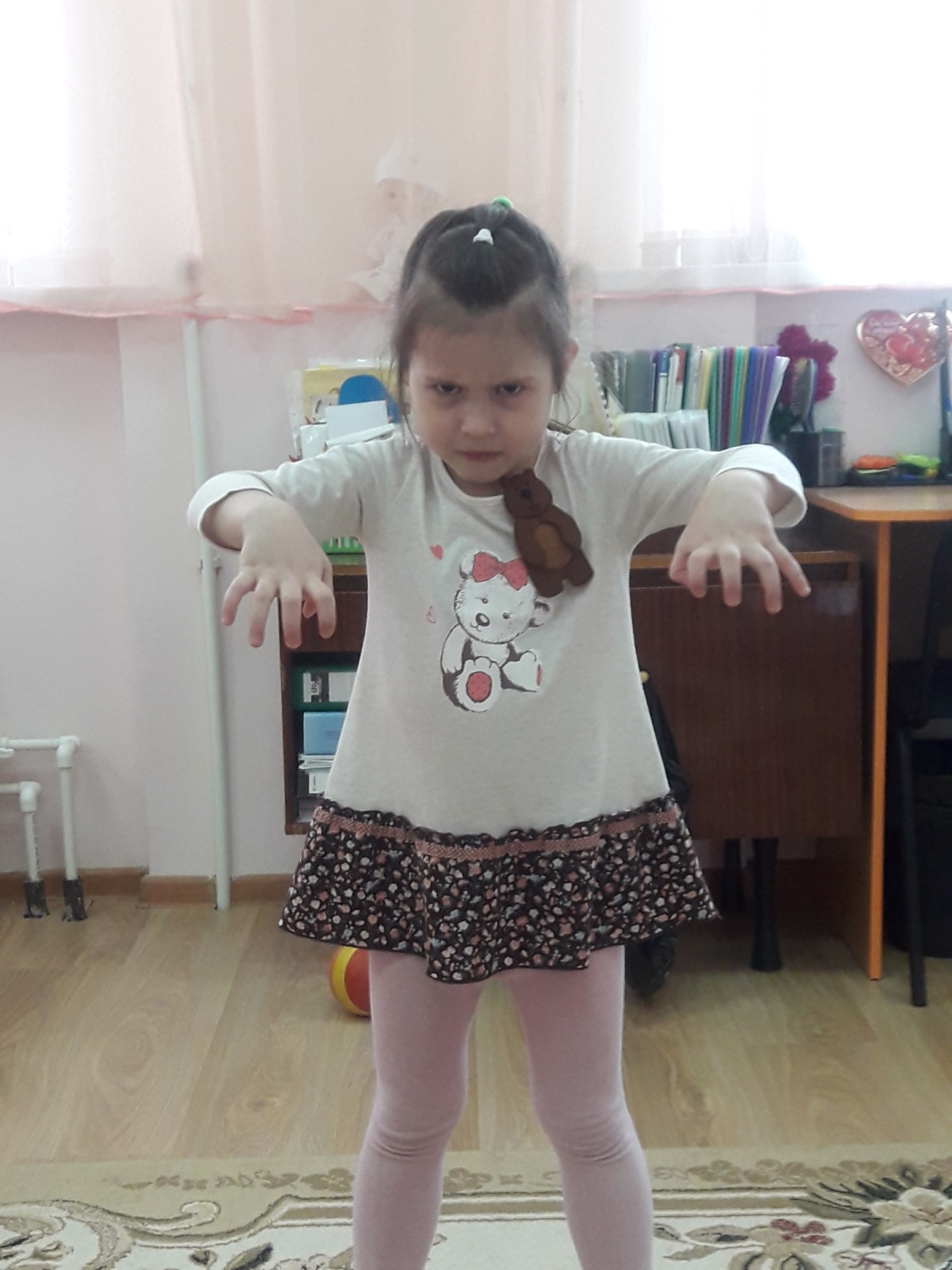 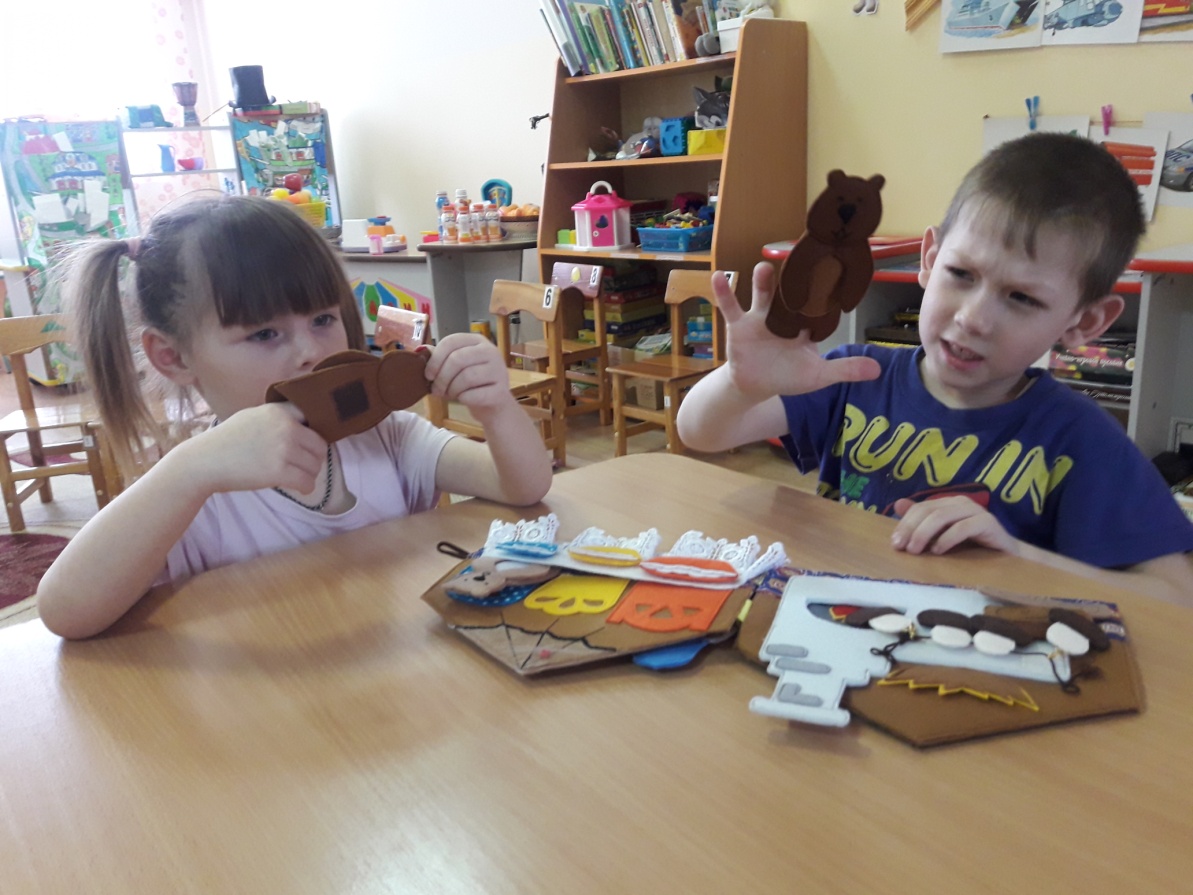 Автоматизация поставленных звуков, и отрабатывание четкости в произношении небольшого стихотворного текста.
Найди и покажи героя с заданным звуком;
Найди в книге предмет начинающийся на определенный звук;
Найди  в книге и назови предметы или героев название которых начинается с мягкого согласного звука.
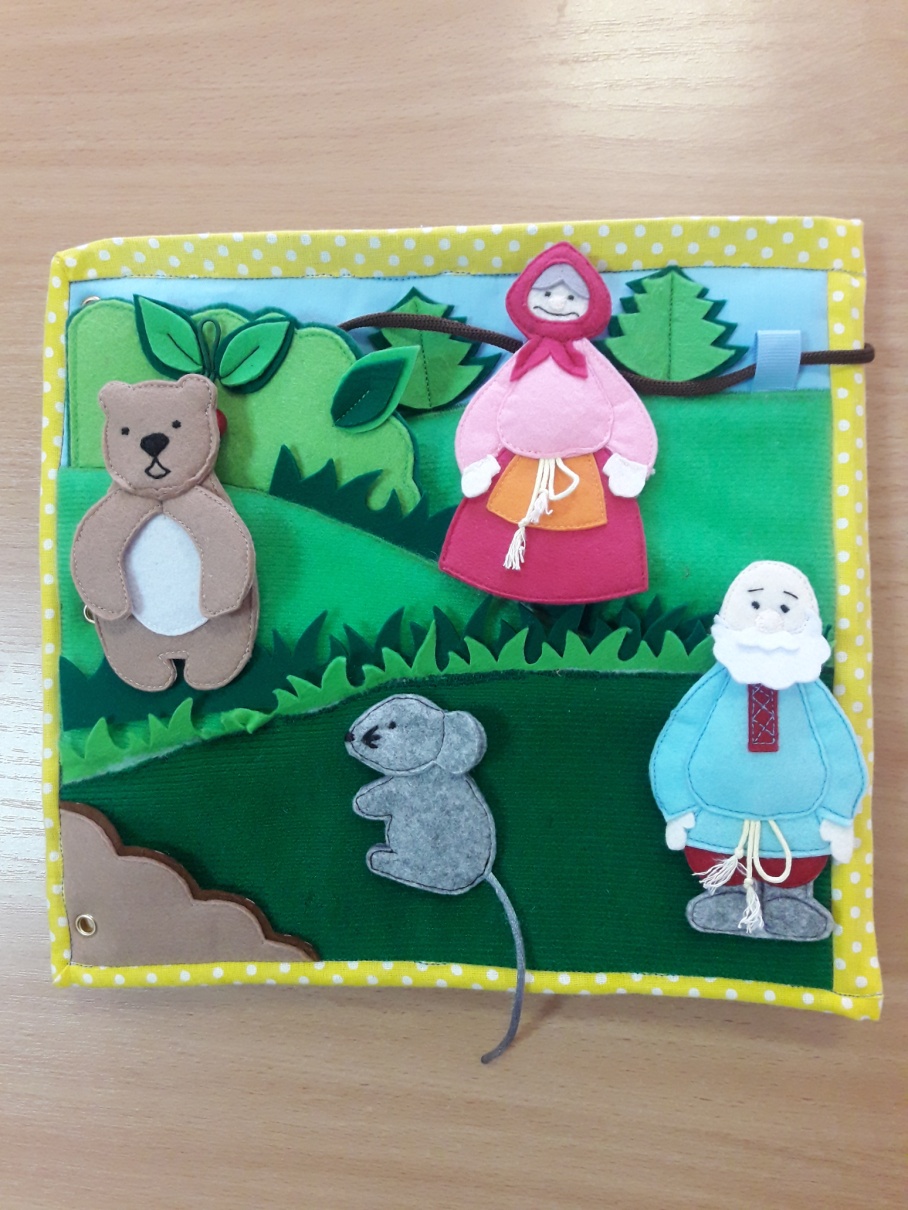 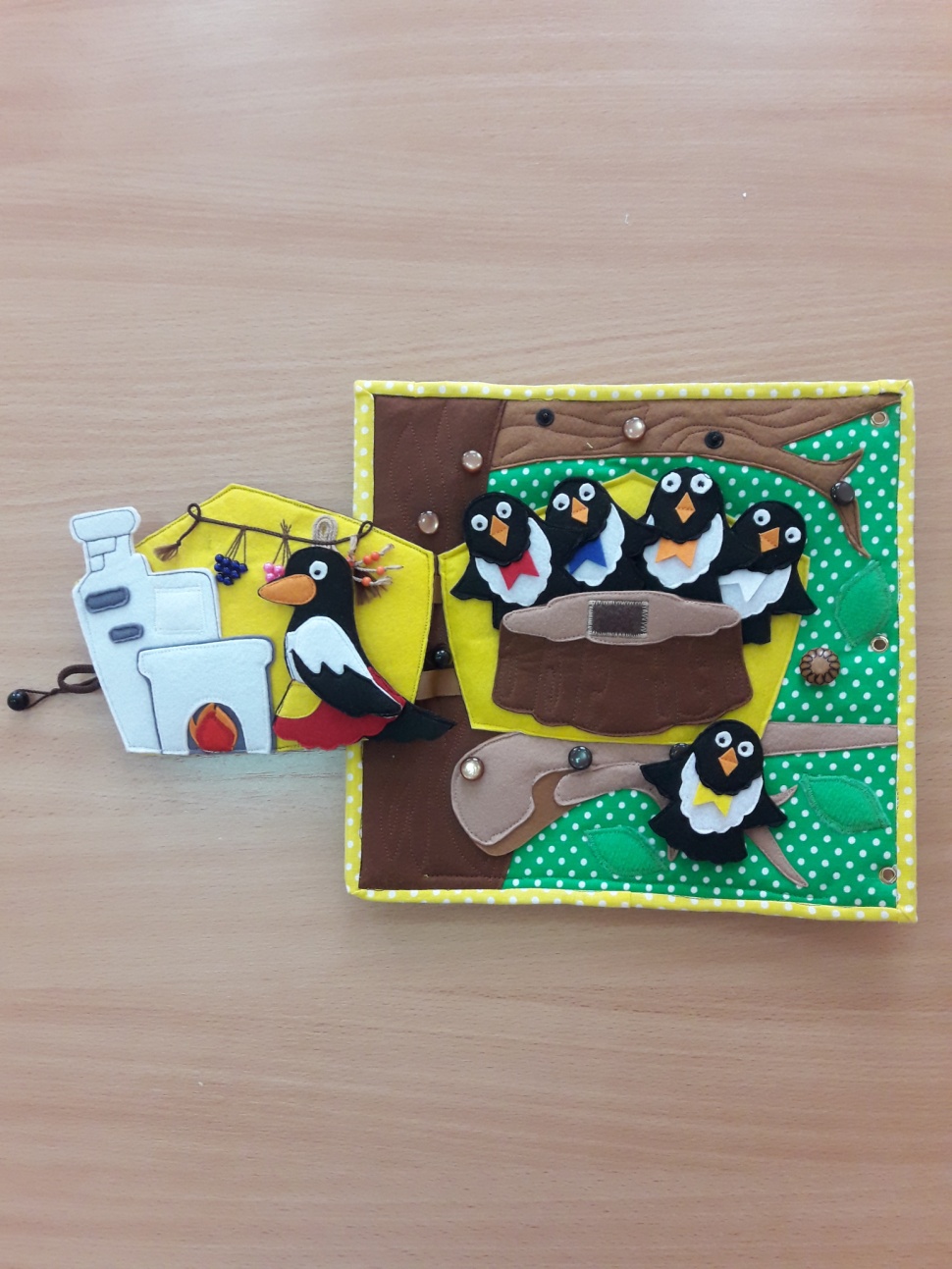 Игры 
по формированию целостной картины мира по лексическим темам:
«Семья» – игры «Кто живет в семье?», «Кого не хватает?», «Кто чем занят?».
«Дома» - игры «Высокий – низкий», «Из чего сделан?», «Какой дом?» (образование притяжательных прилагательных).
«Деревья» – игры «Какое дерево?», «С какого дерева листья?», «Какой лист?».
«Продукты питания» – игры «Какая каша?», «Что нужно для того чтобы сварить кашу?».
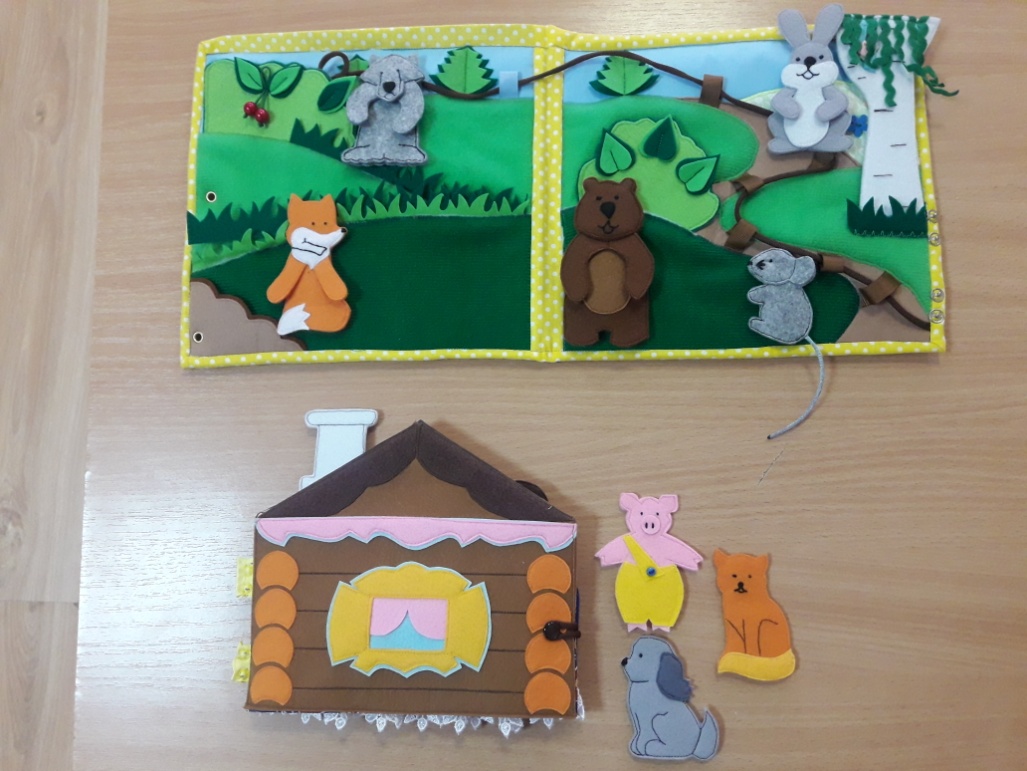 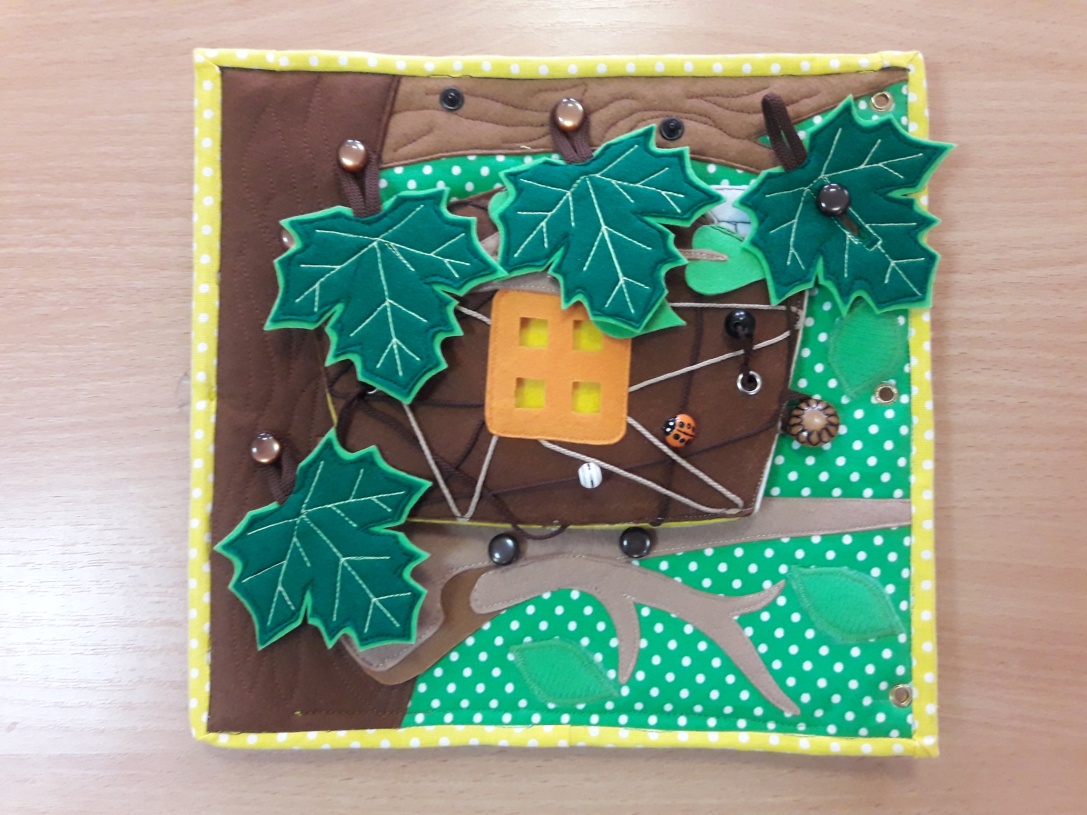 Игры 
по формированию элементарных математических представлений
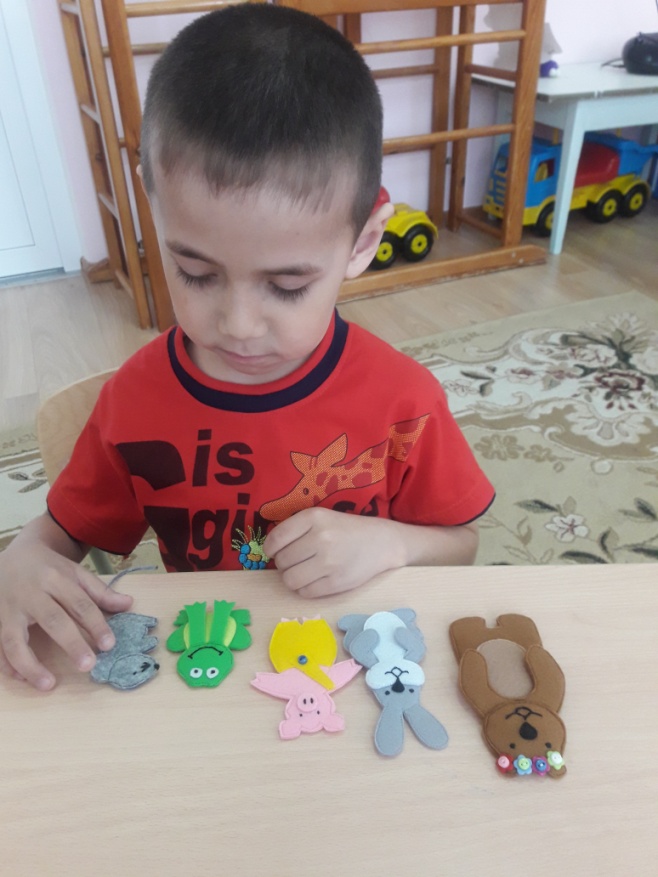 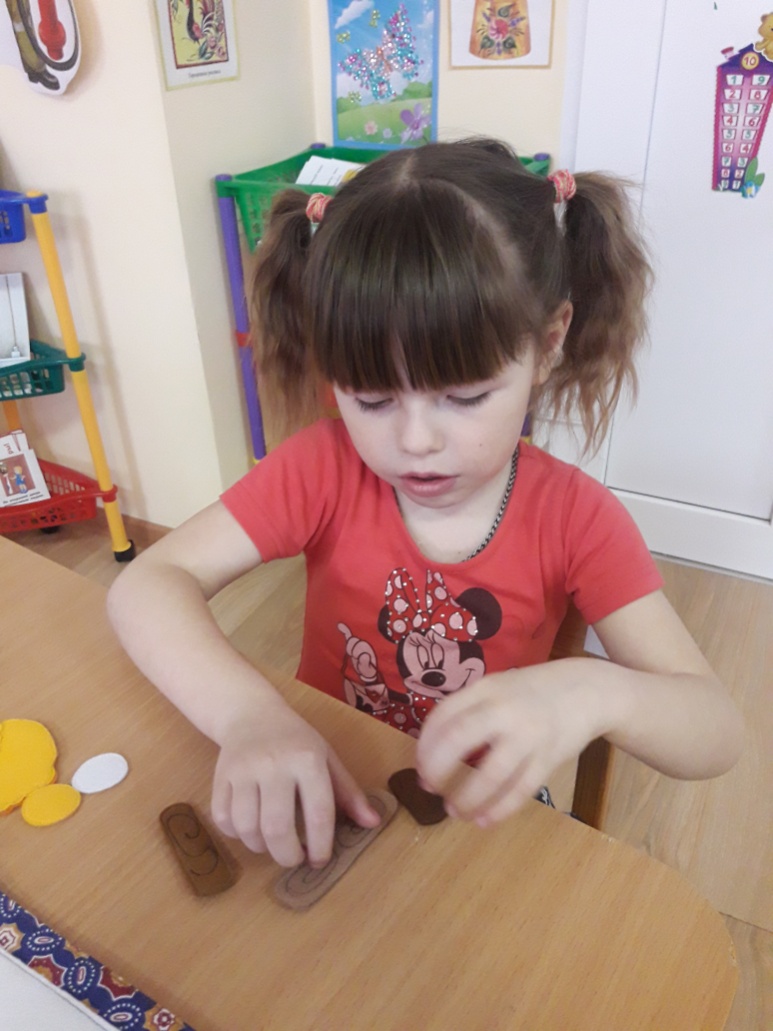 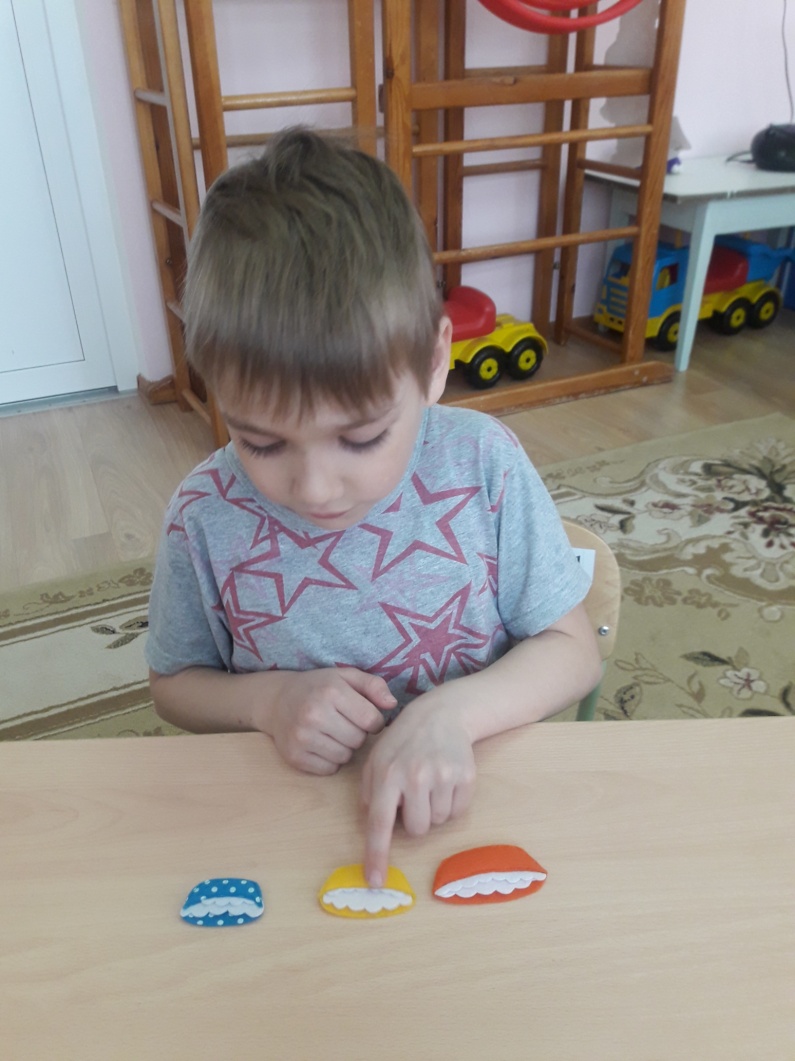 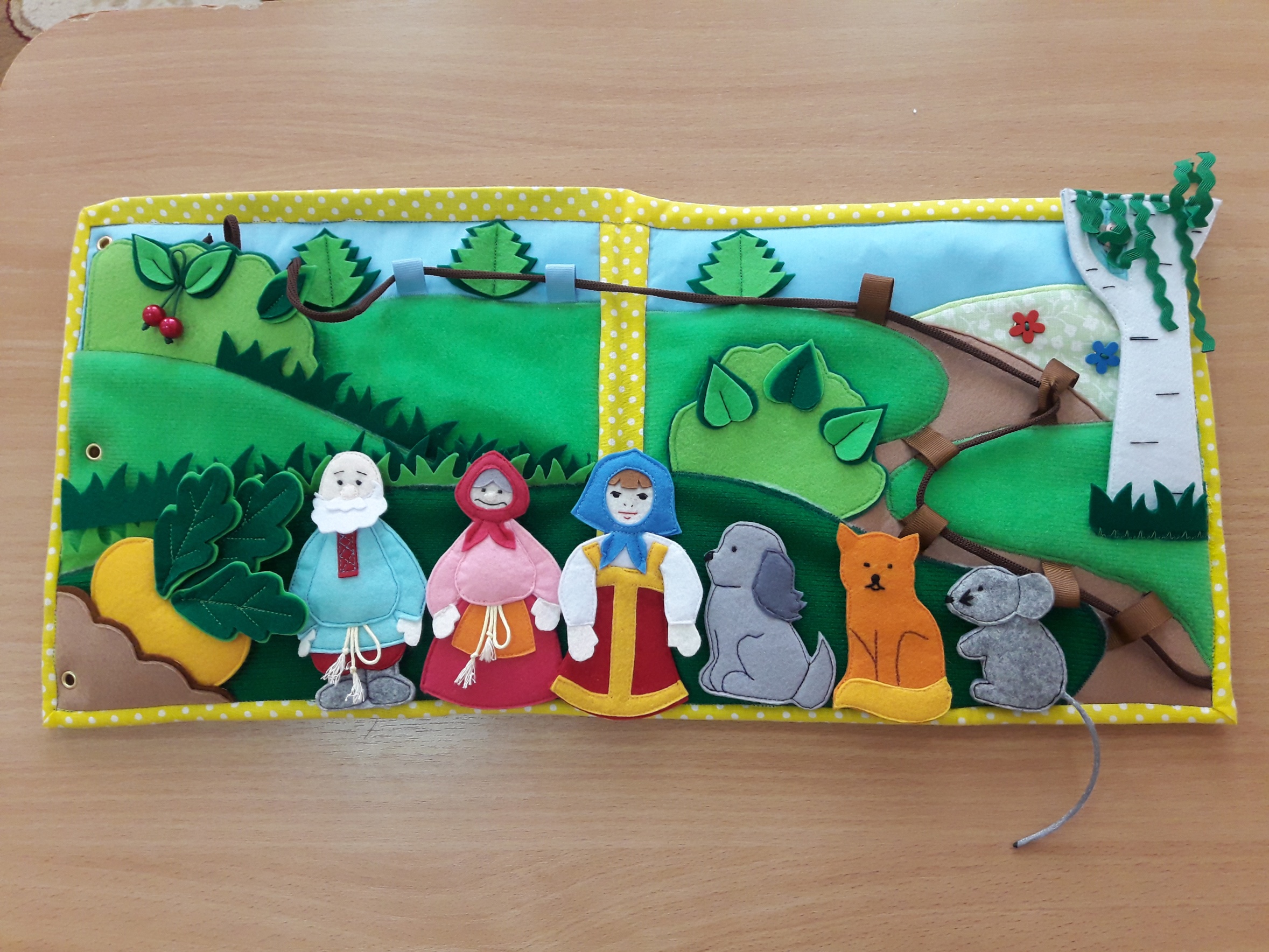 принцип наглядности, доступности;
принцип коммуникативно-деятельного подхода к развитию речи; 
принцип взаимосвязи сенсорного, умственного и речевого развития детей, интеграции направлений развития;
принцип осознанности и поиска ассоциаций.
Результат работы
создание коммуникативной направленности каждого слова и высказывания ребенка; 
совершенствование лексико-грамматических средств языка; 
совершенствование звуковой стороны речи в сфере произношения, восприятия и выразительности; 
развитие диалогической и монологической речи; 
взаимосвязь зрительного, слухового и моторного анализаторов; 
Создание благоприятной психологической атмосферы, обогащения эмоционально-чувственной сферы ребенка; приобщение детей к народному творчеству.